Univerzita Karlova
Pedagogická fakulta
Katedra výtvarné výchovy
Výtvarné portfolio jako forma hodnocení žáků ve výtvarné výchově

DIPLOMOVÁ PRÁCE
Autor:	Tereza Šindelová
Vedoucí práce:	Mgr. Magdalena Novotná, Ph.D.
Zájem o nové formy hodnocení, které se více zaměřují na individuální potřeby žáků a můžou tak pozitivně ovlivnit jejich celkový rozvoj.
Motivace
Obsah diplomové práce
Teoretická část
Hodnocení žáků
Pojetí Výtvarné výchovy
Portfolio
Praktická část
Akční výzkumná sonda
Analýza dat
Výsledky výzkumu
Cíl mé práce
Zavést a naučit se pracovat s výtvarným portfoliem v běžné praxi

Ověřit si pozitivní vliv hodnocení formou portfolia na samotné žáky

Rozvíjet individuální hodnocení žáků v předmětu Výtvarná výchova
Do jaké míry hodnocení žáků pomocí portfolia ovlivňuje jejich kreativitu ve Výtvarné výchově?
Metodologie
Akční výzkumná sonda probíhala na základní škole ve středočeském kraji
Do výzkumu zahrnuta jedna třída prvního ročníku (1.S)
Celkový počet žáků 26  
Genderově vyvážený kolektiv 13 dívek a 13 chlapců
Kontinuální výzkum po dobu prvního pololetí (září – únor)
Metodologie
Sběr dat veden formou dialogických diskursů a reflektivních dialogů v rámci konkrétní třídy (1.S)
Audio záznamy dialogů s následným převodem do transkriptu
Transkripty analyzovány pomocí otevřeného kódování 
Metodika Zakotvené teorie (Strauss a Corbinová, 1998)
Výsledky výzkumu
Hodnocení žáků formou Výtvarného portfolia pozitivně přispívá k jejich rozvoji v oblasti

Sebereflexe
Komunikace
Kreativity
Metakognitivního myšlení
Motivace
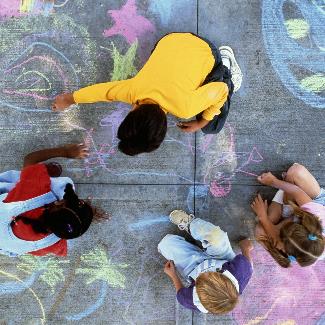 Závěr
Hodnocení žáků ve Výtvarné výchově pomocí portfolia se ukázalo jako přínosné nejen pro samotné žáky, ale i pro mě jako vyučující.

Žáci při této formě hodnocení více komunikují, jsou kreativnější, samostatnější a více se v hodině zapojují.
Děkuji za pozornost
Tereza Šindelová